ENGG2430A  Probability and Statistics for Engineers
Chapter 8: Bayesian Statistical Inference
Instructor: 	Shengyu Zhang
Statistical inference
Statistical inference is the process of extracting information about an unknown variable or an unknown model from available data.

Two main approaches 
Bayesian statistical inference 
Classical statistical inference
Statistical inference
Main categories of inference problems 
parameter estimation 
hypothesis testing
significance testing
Statistical inference
Most important methodologies 
maximum a posteriori (MAP)
probability rule, 
least mean squares estimation, 
maximum likelihood, 
regression, 
likelihood ratio tests
Bayesian versus Classical Statistics
Two prominent schools of thought
Bayesian 
Classical/frequentist. 
Difference: What’s the nature of the unknown models or variables? 
Bayesian: they are treated as random variables with known distributions. 
Classical/frequentist: they are treated as deterministic but unknown quantities.
Bayesian
Classical/frequentist
Model versus Variable Inference
Model inference: the object of study is a real phenomenon or process,… 
…for which we wish to construct or validate a model on the basis of available data 
e.g., do planets follow elliptical trajectories?
Such a model can then be used to make predictions about the future, or to infer some hidden underlying causes.
Model versus Variable Inference
Variable inference: we wish to estimate the value of one or more unknown variables by using some related, possibly noisy information 
e.g., what is my current position, given a few GPS readings?
Statistical Inference Problems
Statistical Inference Problems
Content
Bayesian inference, the posterior distribution
Point estimation, hypothesis testing, MAP
Bayesian least mean squares estimation
Bayesian linear least mean squares estimation
Bayesian inference
Bayesian inference
Bayesian inference
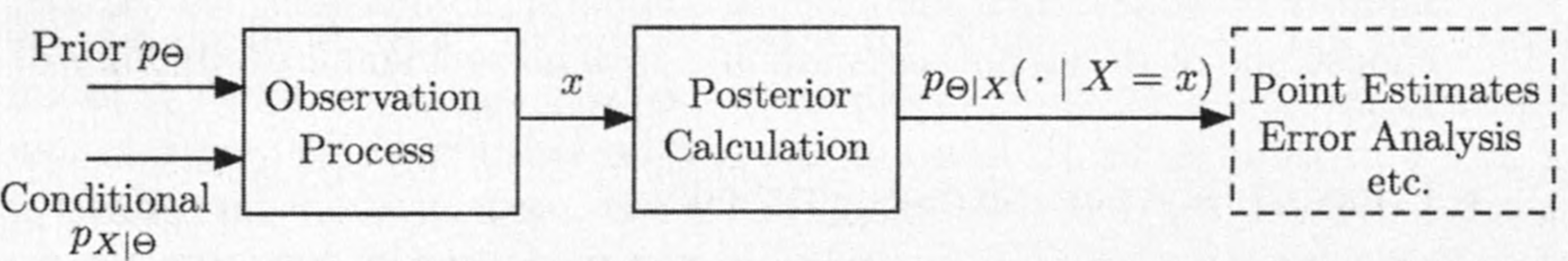 Summary of Bayesian Inference
Bayes’ rule: summary
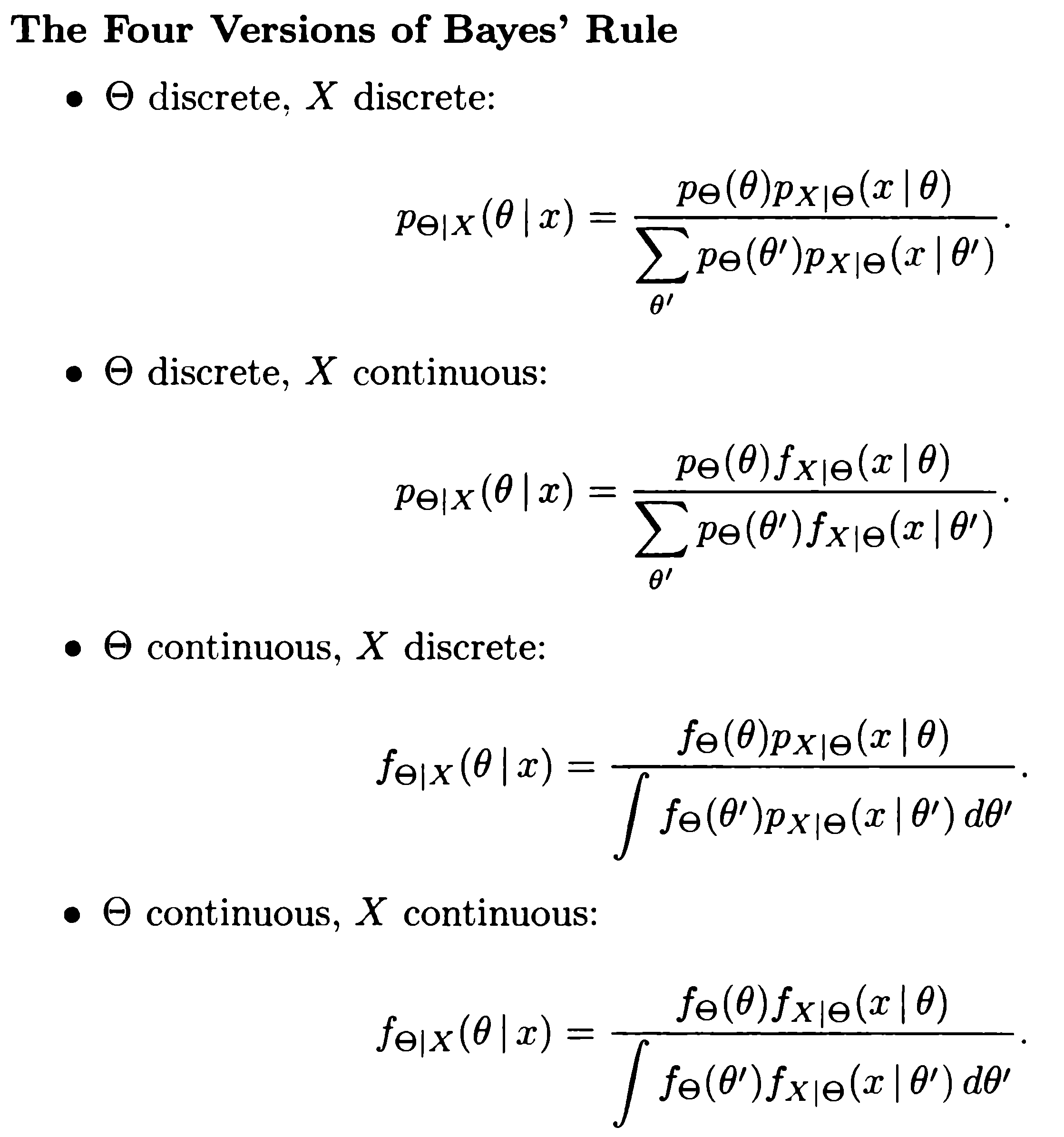 Example: meeting
Example: Inference of common mean of normal
Numerator
Content
Bayesian inference, the posterior distribution
Point estimation, hypothesis testing, MAP
Bayesian least mean squares estimation
Bayesian linear least mean squares estimation
MAP
This is called the Maximum a Posteriori probability (MAP) rule.
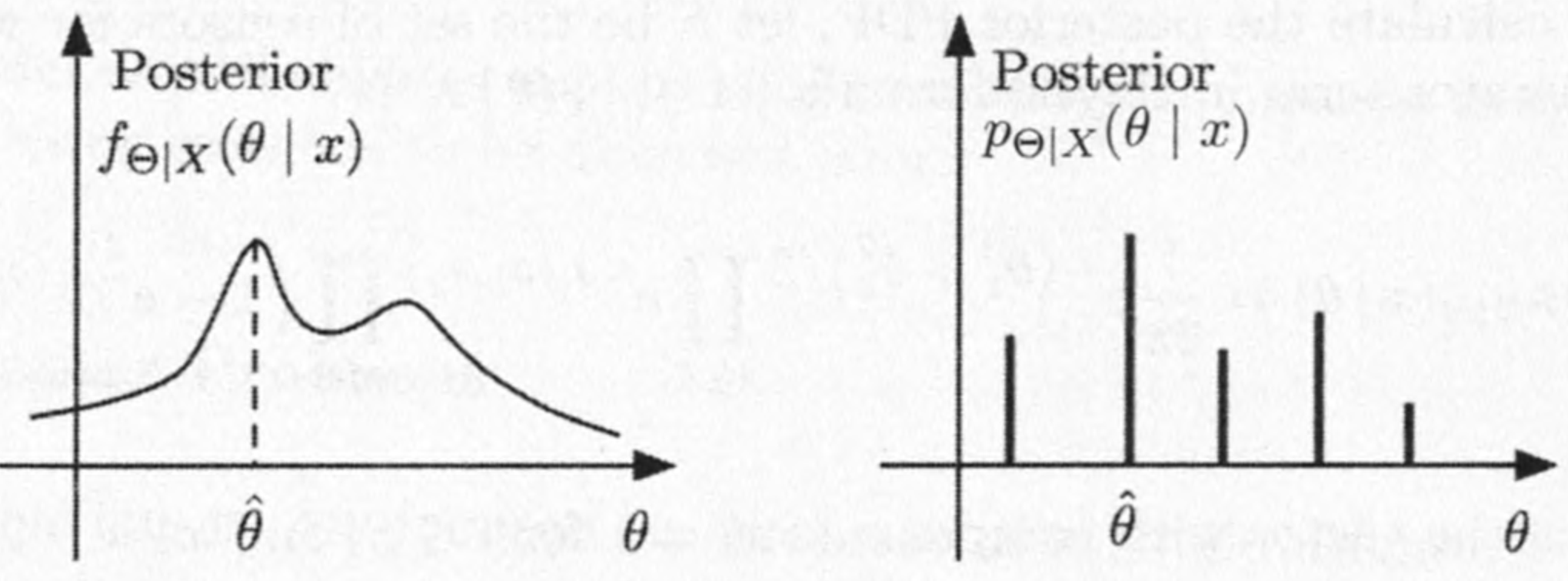 Computational shortcut
Example
Point Estimation
Two popular estimators
Example: Romeo and Juliet meeting
MAP vs. conditional expectation
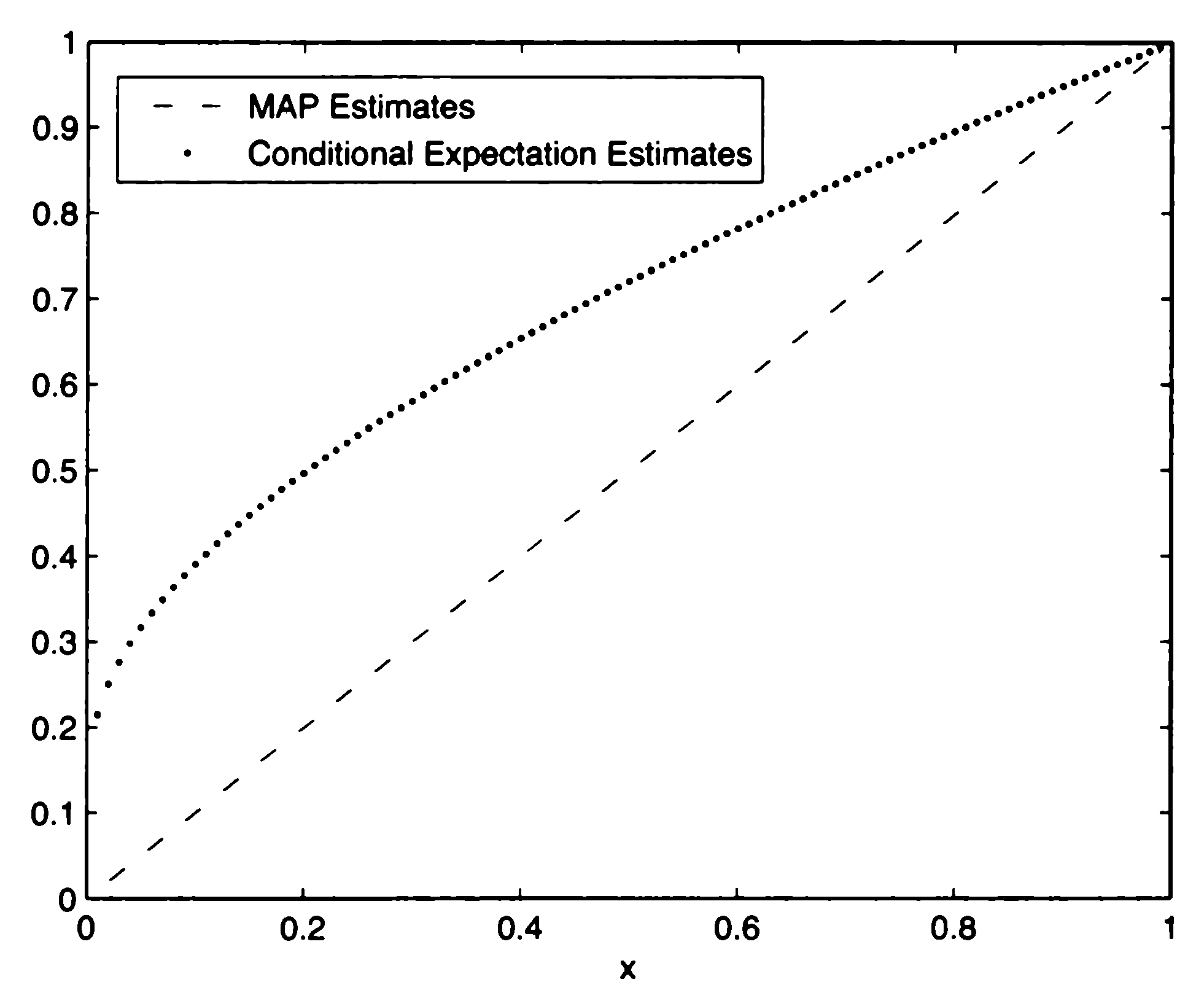 Hypothesis testing
Correct probability
Example: binary hypothesis testing
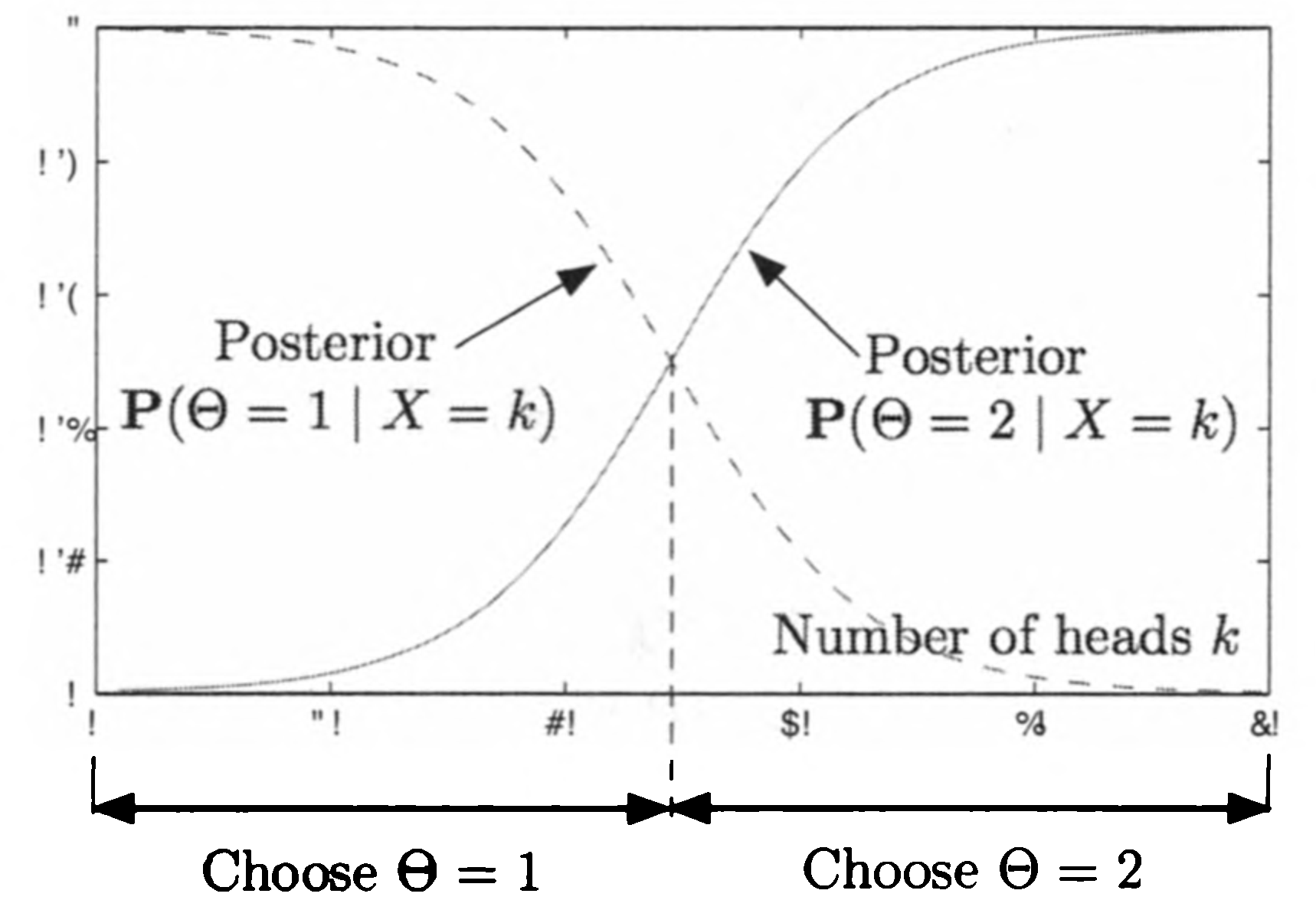 Content
Bayesian inference, the posterior distribution
Point estimation, hypothesis testing, MAP
Bayesian least mean squares estimation
Bayesian linear least mean squares estimation
Estimation without observation
proof
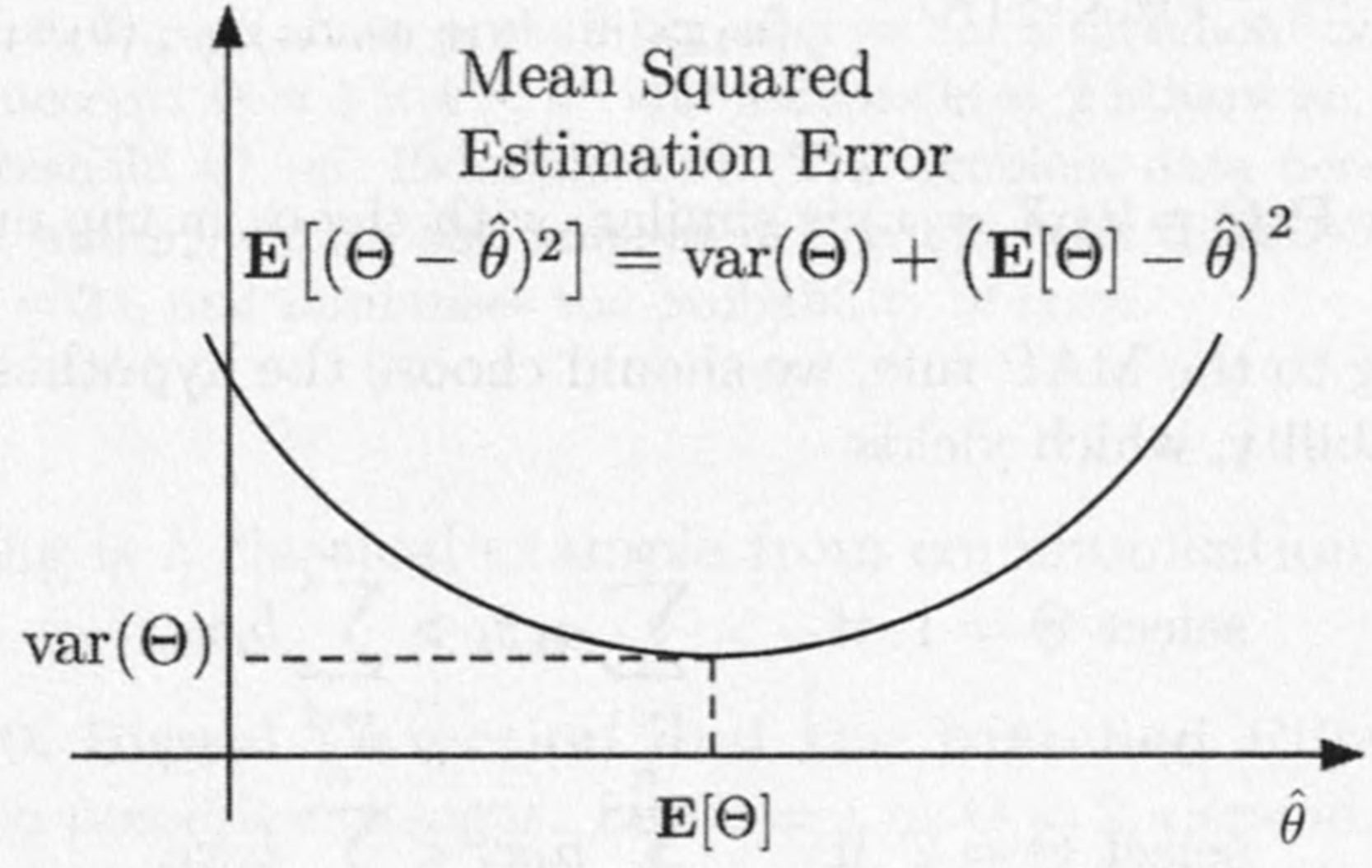 Estimation with observation
Example
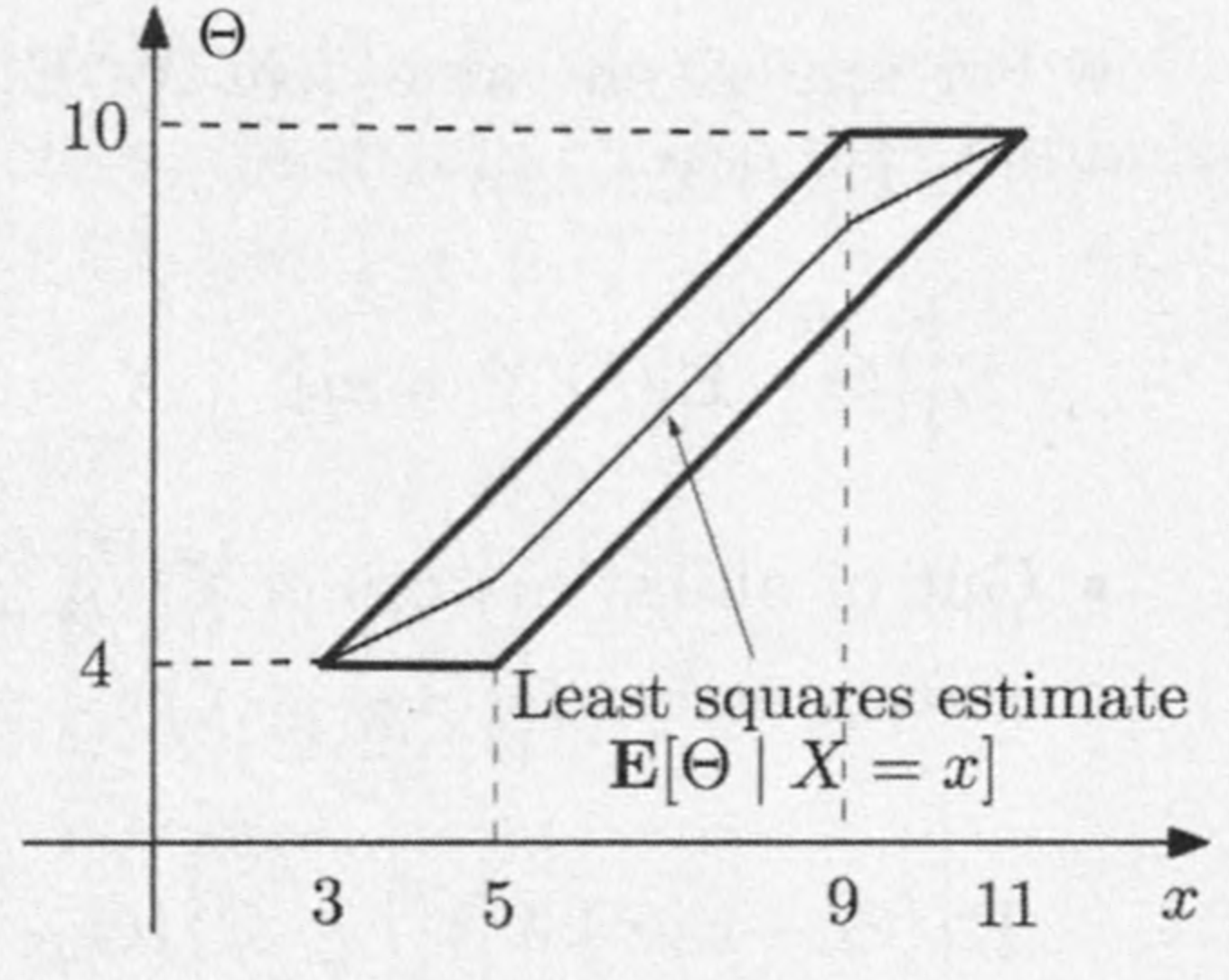 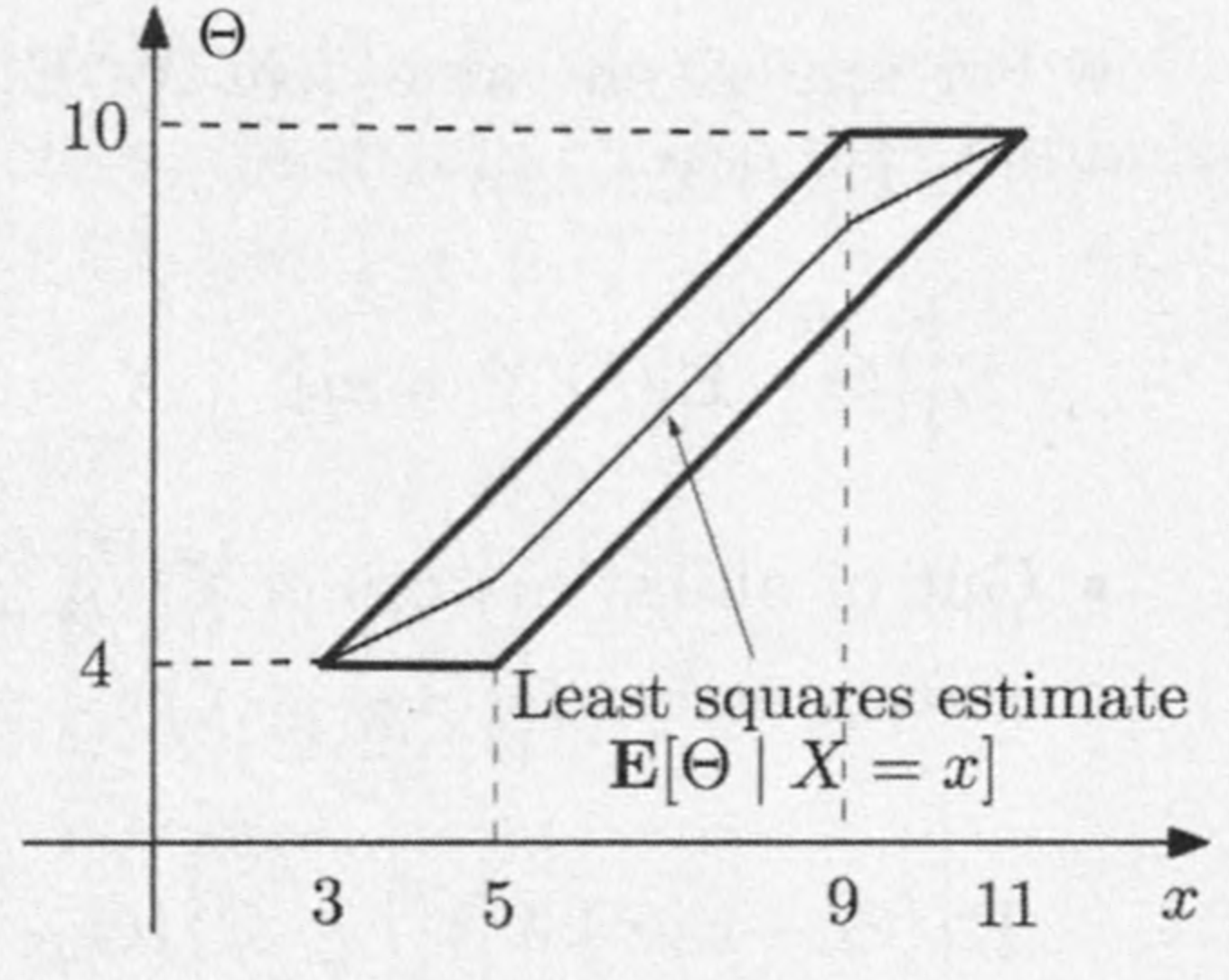 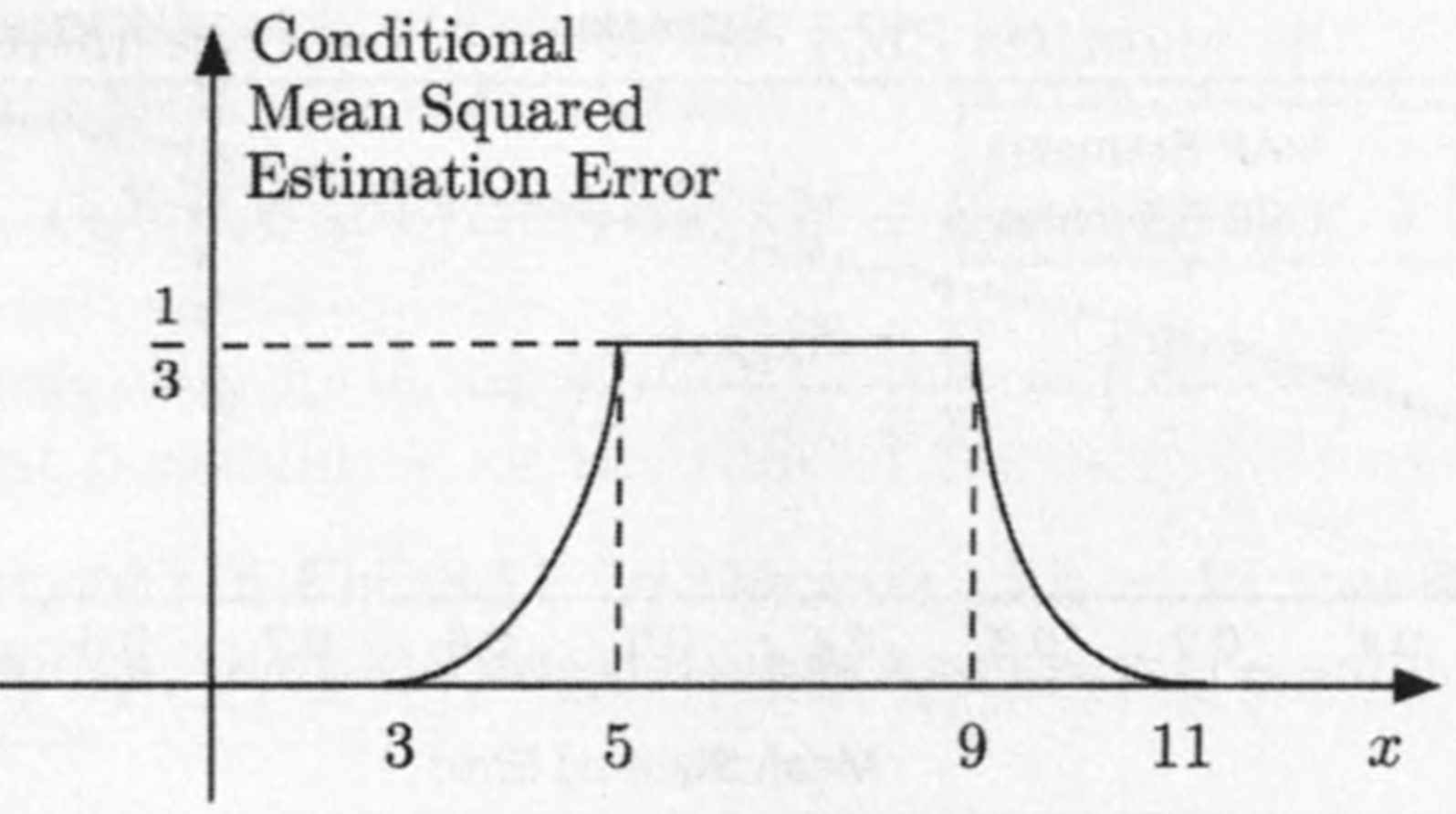 Example: meeting
MAP has smaller estimator. 

LMS estimator has uniformly smaller mean squared error.
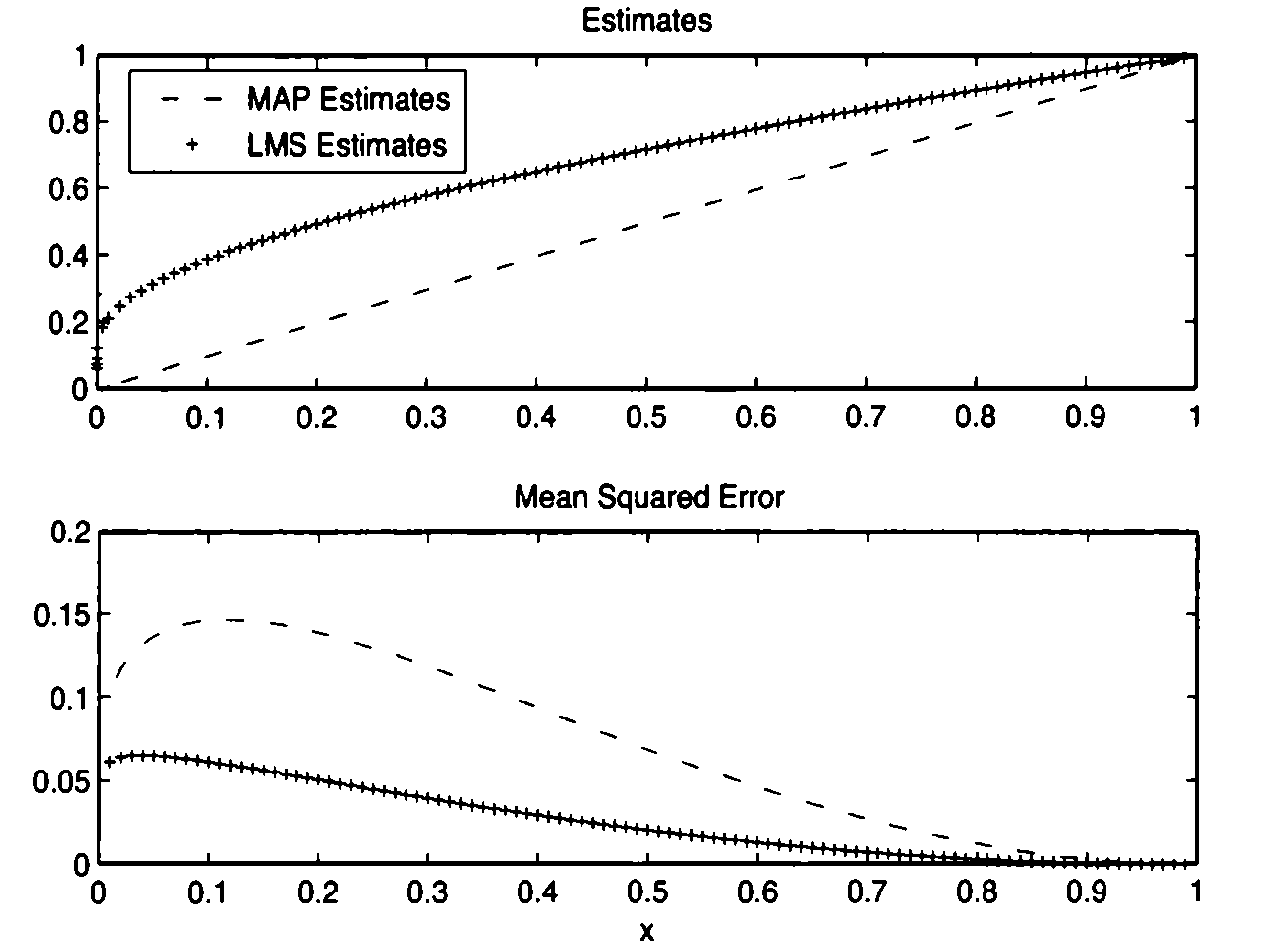 Properties of estimation error
Content
Bayesian inference, the posterior distribution
Point estimation, hypothesis testing, MAP
Bayesian least mean squares estimation
Bayesian linear least mean squares estimation
LMS estimator is sometimes hard to compute, and we need alternatives.
We derive an estimator that minimizes the mean squared error within a restricted class of estimators: linear functions of the observations. 
This estimator may result in higher mean squared error. 
But it has a significant computational advantage. 
It requires simple calculations, involving only means, variances, and covariances of the parameters and observations.
Example